Поздравляю с Днем защиты детей!
Желаю окунуться в праздник счастья, улыбок и искренней детской радости. 
Пусть ваши семьи будут крепкими, едиными, надежными и любящими. 
Пусть звучит детский смех, рождаются надежды и осуществляются мечты! 
Берегите себя, ведь семья — это главное!...
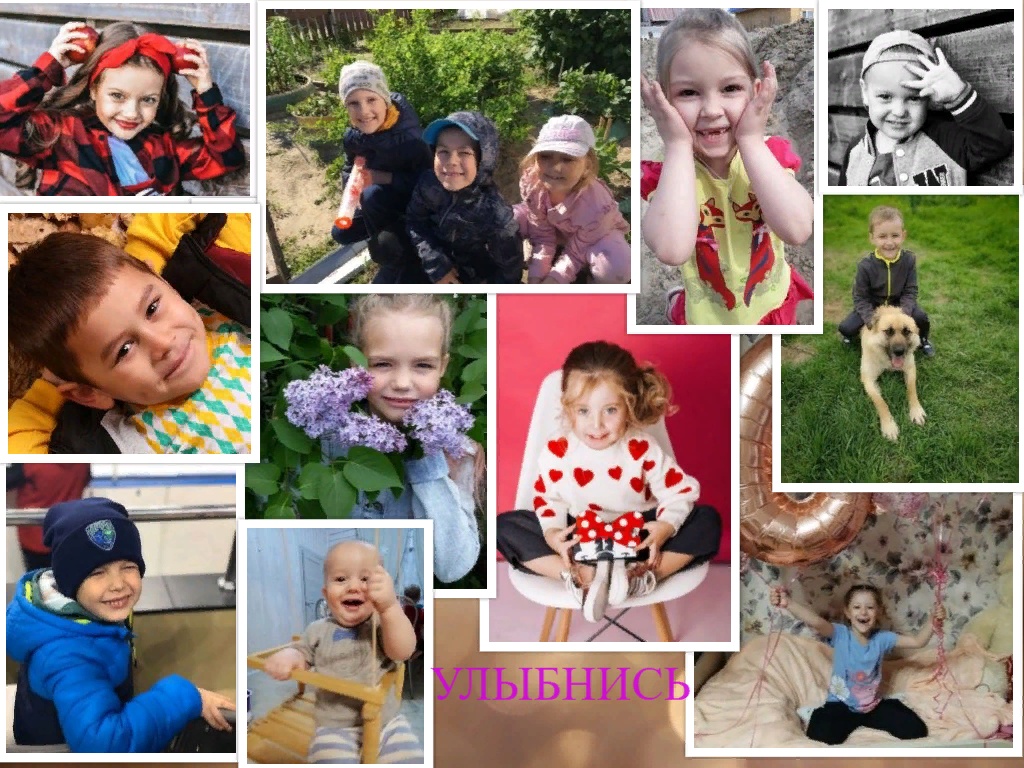